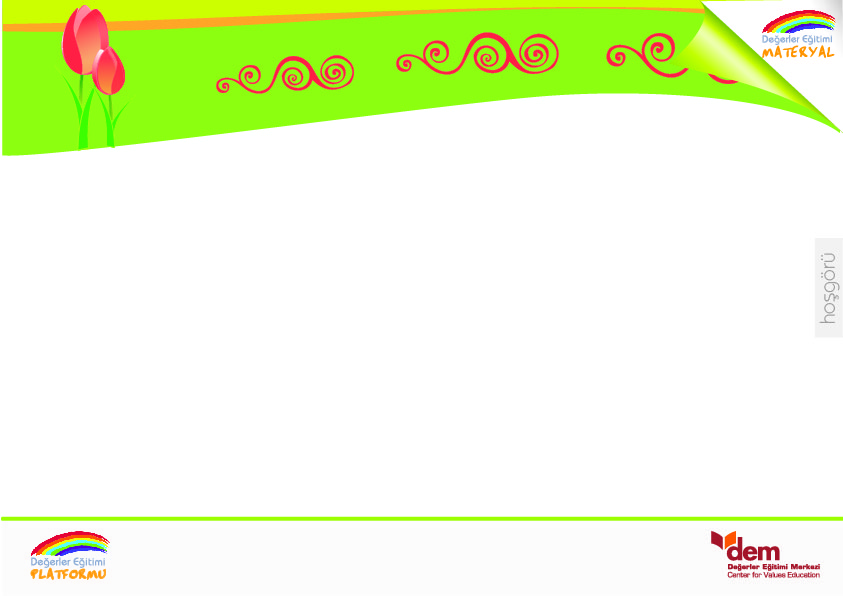 Farklı Kültürler
1-)Sağ alt tarafta bulunan resim hangi ülkenin geleneksel kıyafetidir? A. Meksika
B. Japonya
C. Çin
D. Arabistan
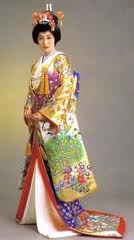 Cevap: C
2-)Aşağıdaki ülkelerin hangisinde  noodle yerken        höpürdetmek ayıp sayılmaz, tersine ne kadar höpürdetirseniz o kadar lezzetli olduğunu ifade eder ?

Çin
Amerika
Hindistan
İskoçya
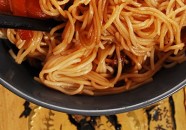 Cevap: A
Noodle = Çin Eriştesi yada Çin makarnası, evde makarna gibi sevilerek yapılır ama daha farklı soslar katılarak ekstra bir hava katılır.
Aşağıdaki ülkelerin hangisinde kız ailesi erkek ailesine başlık parası verir?

Arabistan
Çin 
Hindistan
Türkiye
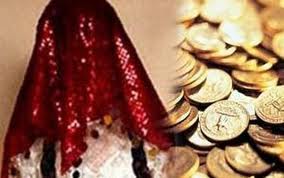 Cevap: C
3-)Aşağıdaki ülkelerin hangisinde özel günlerde kadın ve erkek kilt giyer? (Kilt: Ekoseli etek)

Yunanistan 
Hollanda
Almanya 
İskoçya
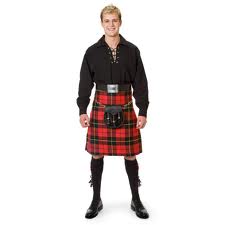 Cevap: D
4-)Aşağıdaki ülkelerin hangisinde inek kutsal sayılıp dokunulmazlığı vardır?

Çin
Amerika
Hindistan 
İskoçya
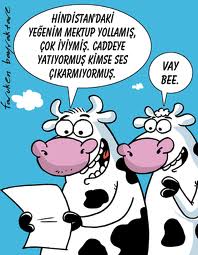 Cevap: C
5-)Aşağıdaki ülkelerin hangisinde yeni tanışılan birinin yanağından üç kez öpülür?

Hollanda
Belçika
Avusturya
Almanya
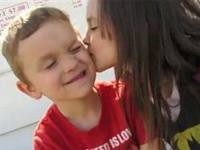 Cevap: B
6-)Aşağıdaki ülkelerin hangisinin en önemli yemeklerinden biri suşi olarak bilinen soslu çiğ balıktır?
Japonya
Hindistan
Çin
Moğolistan
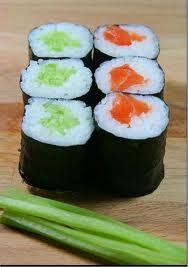 Cevap: A
9-)Aşağıdaki dinlerin hangisinde ibadet etmek için havraya gidilir?

Müslümanlık
Hristiyanlık
Yahudilik
Hinduizm
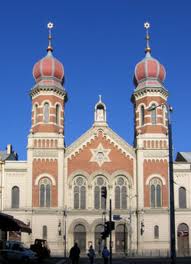 Cevap: C
10-)Aşağıdaki dinlerin hangisinde çan ibadet vaktini belirlemek için çalınır?

Hinduizm
Hristiyanlık
Mecusilik
Müslümanlık
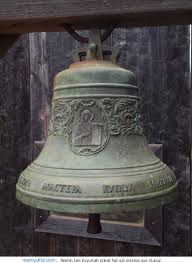 Cevap: B
11-)Aşağıdaki dinlerin hangisinde ibadet yerine girerken ayakkabılar çıkarılır?

Yahudilik
Hristiyanlık
Müslümanlık
Hinduizm
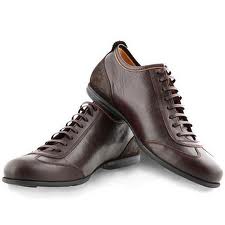 Cevap: C
12-)Aşağıdaki dinlerin hangisinde Pazar günü kutsal sayılıp ibadet edilir?

Yahudilik
Hristiyanlık
Müslümanlık
Hinduizm
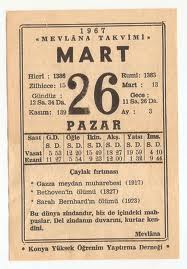 Cevap: B
SON